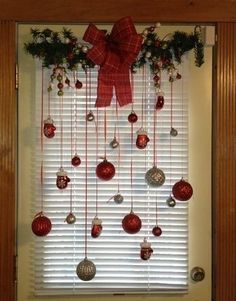 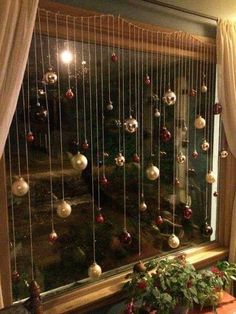 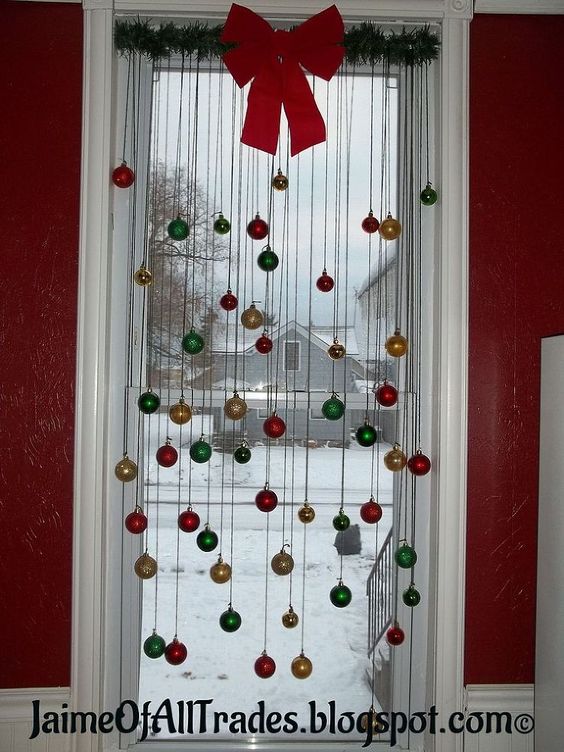 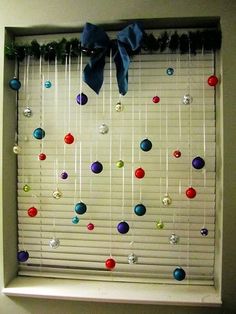 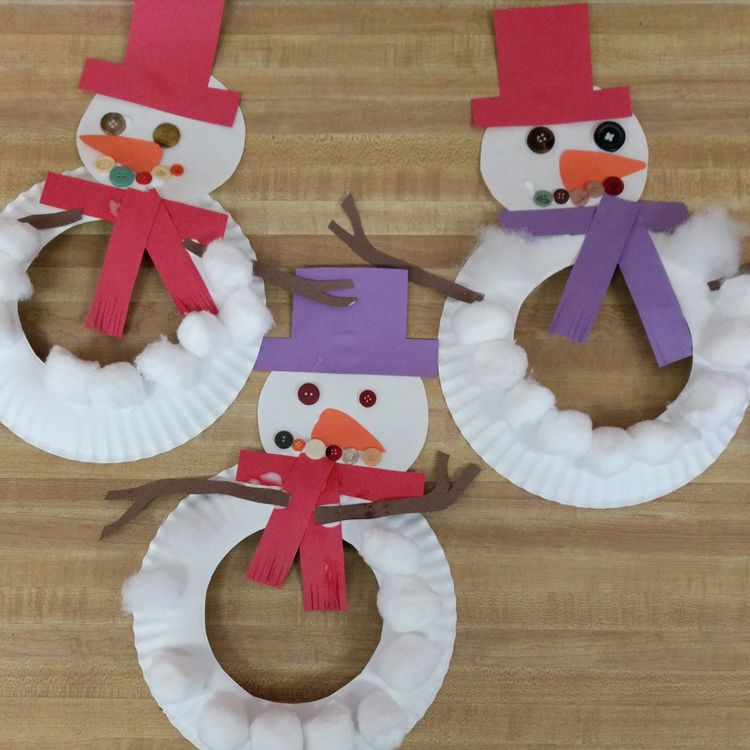 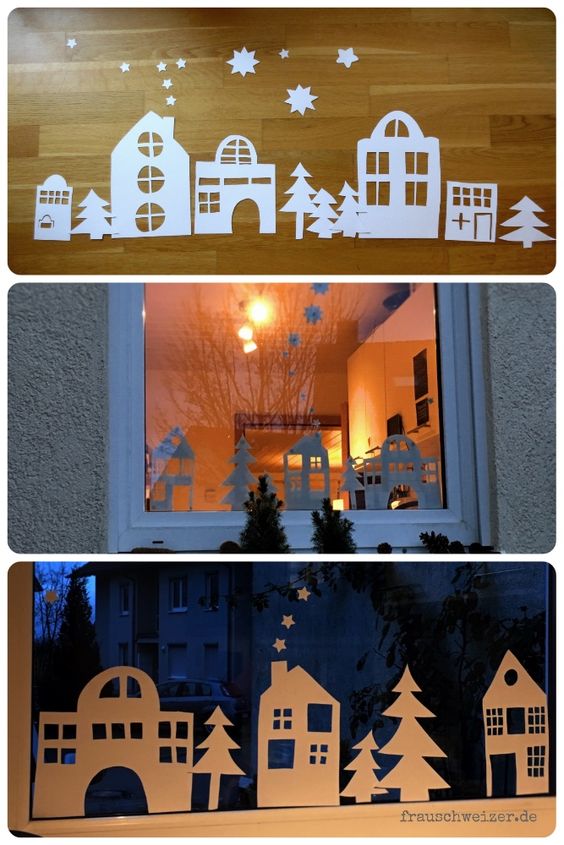 https://kidscraftroom.com/paper-plate-snowman-wreath/
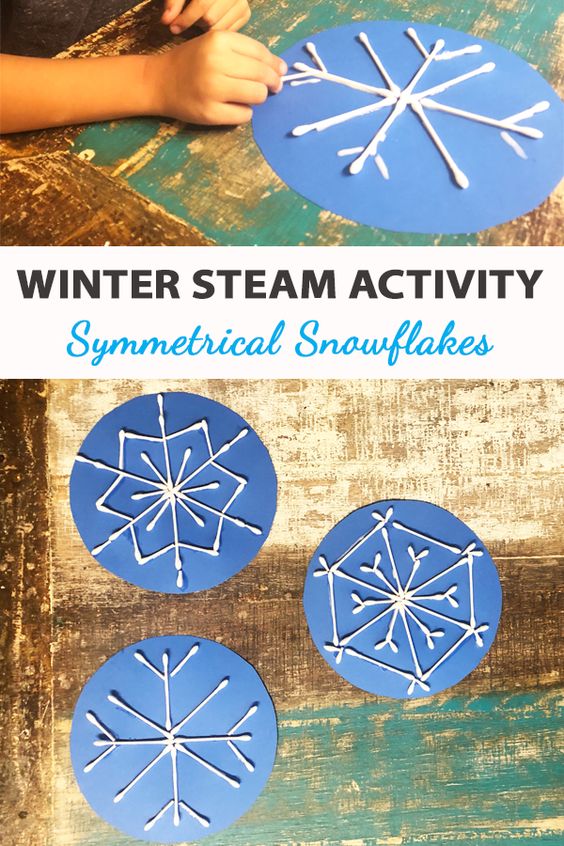 Kako prepogneš (vsak) papir, da sploh lahko izrezuješ snežinke:
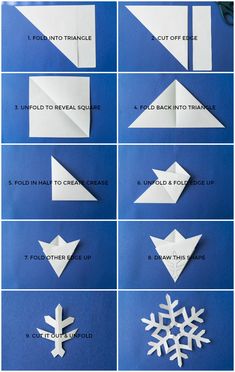 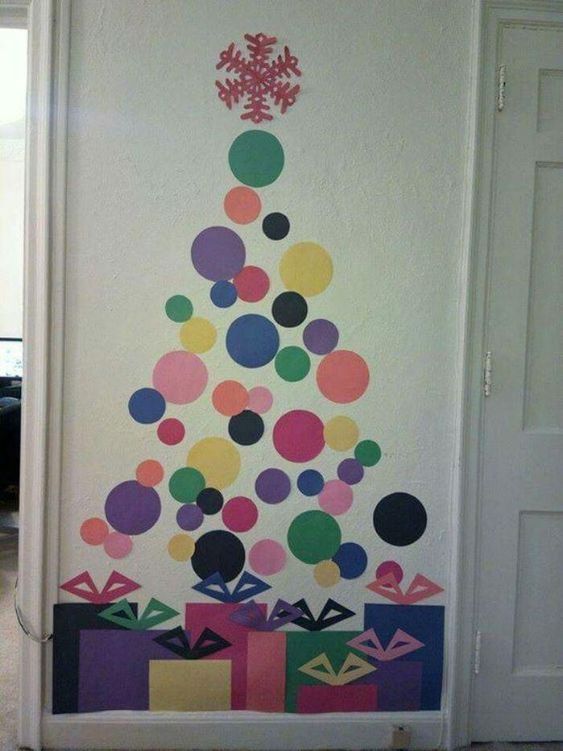 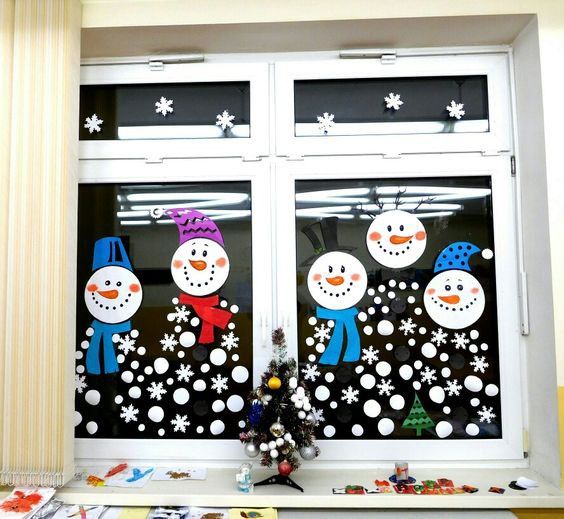